Topic 8: Energy, power, climate change8.6 Global warming
Describe evidence that links global warming to increased levels of greenhouse gases.
PRACTICE: Explain why                               the atmospheric                            concentration of CO2                            increases in winter                                 and decreases in summer.
SOLUTION:
It’s is all about                                living carbon sinks                             that store CO2 in the                              summer and release it                               in the winter: Namely-                                plants and their respiration and decomposition.
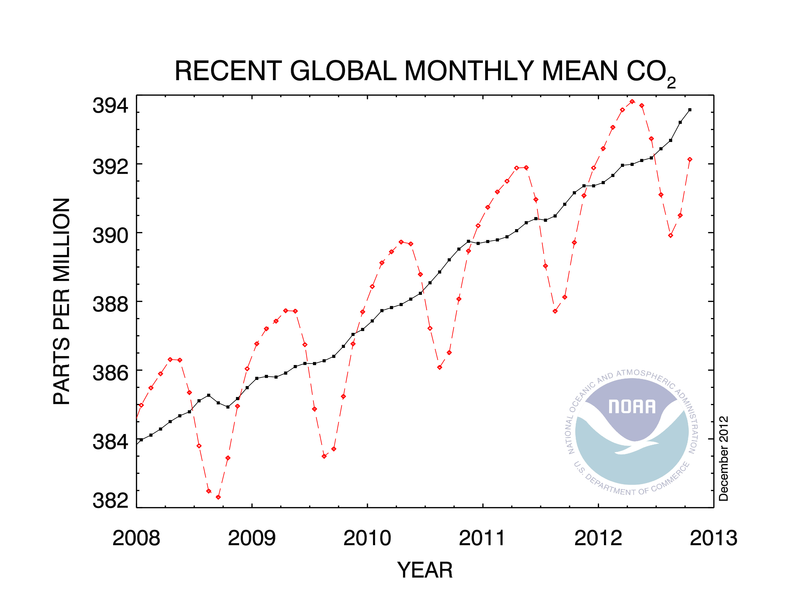 [Speaker Notes: © 2006 By Timothy K. Lund]
Topic 8: Energy, power, climate change8.6 Global warming
Describe evidence that links global warming to increased levels of greenhouse gases.	
The previous data shows a steady increase in atmospheric CO2. But how does this correlate to average temperature? And how do we determine the geological correlations?
The answer is ice cores.
From the concentration                           of the isotopes of                             hydrogen in the water we                           can determine the mean                          global temperature.
From the trapped air we                            can determine the                                 greenhouse constituents                           of the atmosphere.
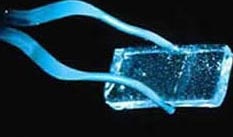 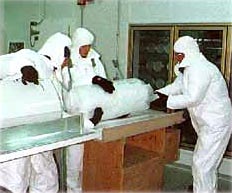 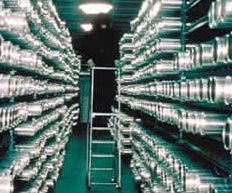 Ice core sections stored at the National Ice Core Laboratory in Colorado
[Speaker Notes: © 2006 By Timothy K. Lund]
Topic 8: Energy, power, climate change8.6 Global warming
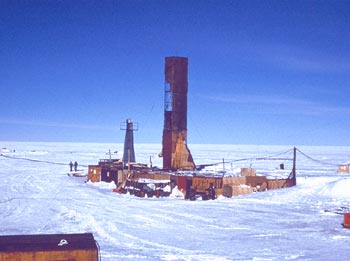 Analysis of the core has been completed to a depth of 3350 meters, representing about 440,000 years of climate history.
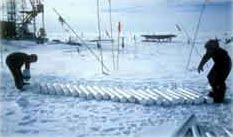 Vostok ice core drilling site, Antarctica
[Speaker Notes: © 2006 By Timothy K. Lund]
Topic 8: Energy, power, climate change8.6 Global warming
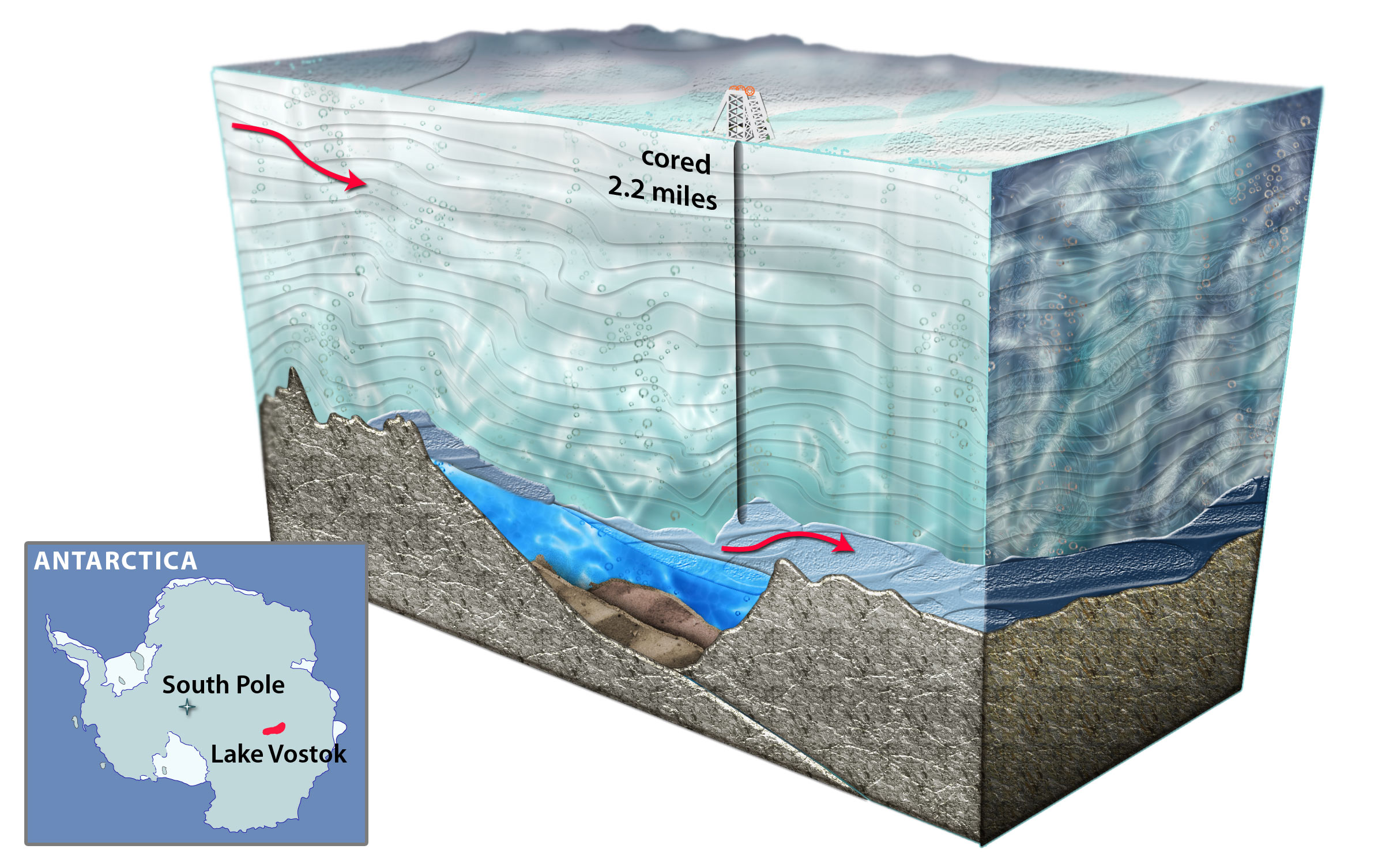 [Speaker Notes: © 2006 By Timothy K. Lund]
Topic 8: Energy, power, climate change8.6 Global warming
Describe evidence that links global warming to increased levels of greenhouse gases.	
The graph shows the results of the Vostok ice core analyses, representing CO2 levels and temperatures going back 425,000 years (before present).
Note the very strong correlation between them.
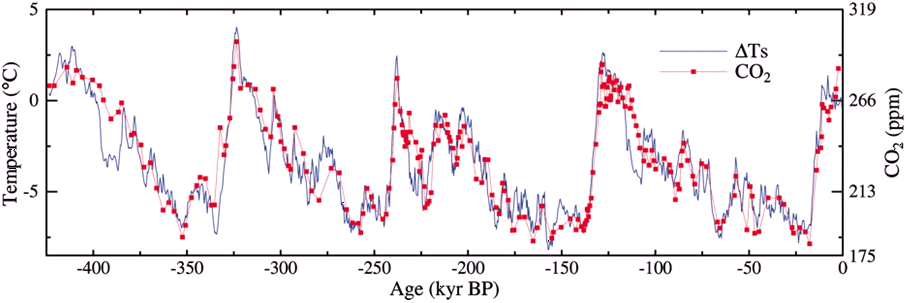 Which Milankovitch cycle seems to be driving this variation?
100000 y
The elliptical variation.
[Speaker Notes: © 2006 By Timothy K. Lund]
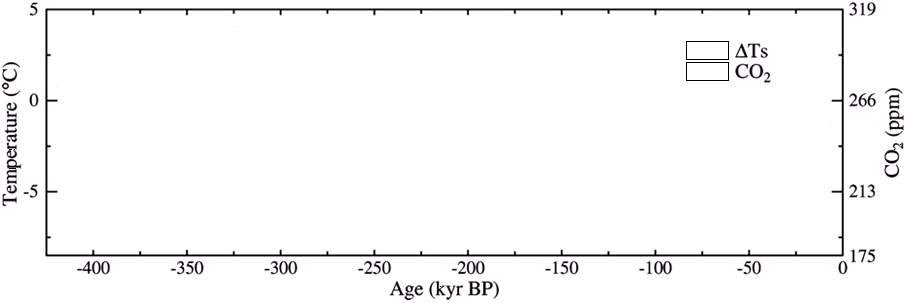 Topic 8: Energy, power, climate change8.6 Global warming
Describe evidence that links global warming to increased levels of greenhouse gases.	
The temperature and CO2 overlays show approximately that sometimes temperature change leads, and sometimes it follows change in CO2 levels:
So which change causes the other to change?
[Speaker Notes: © 2006 By Timothy K. Lund]
Topic 8: Energy, power, climate change8.6 Global warming
Describe evidence that links global warming to increased levels of greenhouse gases.	
A more detailed plot shows perhaps that CO2 change leads temperature in change. But the overall percentages from the previous graph gives the lead slightly to temperature…
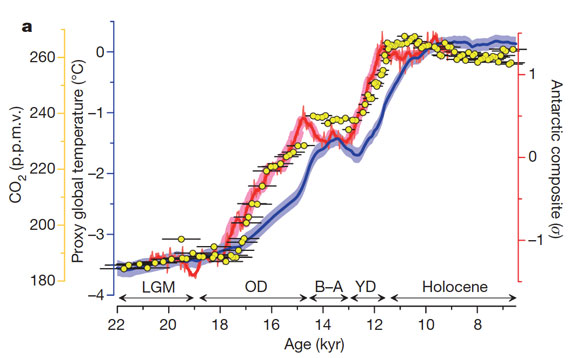 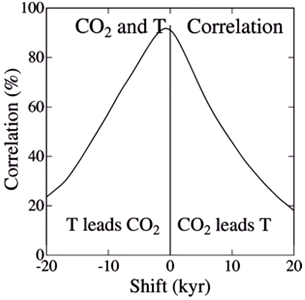 [Speaker Notes: © 2006 By Timothy K. Lund]
Topic 8: Energy, power, climate change8.6 Global warming
Outline some of the mechanisms that may increase the rate of global warming. 	
Obviously, increased need for energy leads to increased burning of fossil fuels (or biomass) which leads to more greenhouse gases, which would increase the rate of global warming.
FYI
This graph is compiled by the wishful thinkers located at http://www.via-azul.eu/
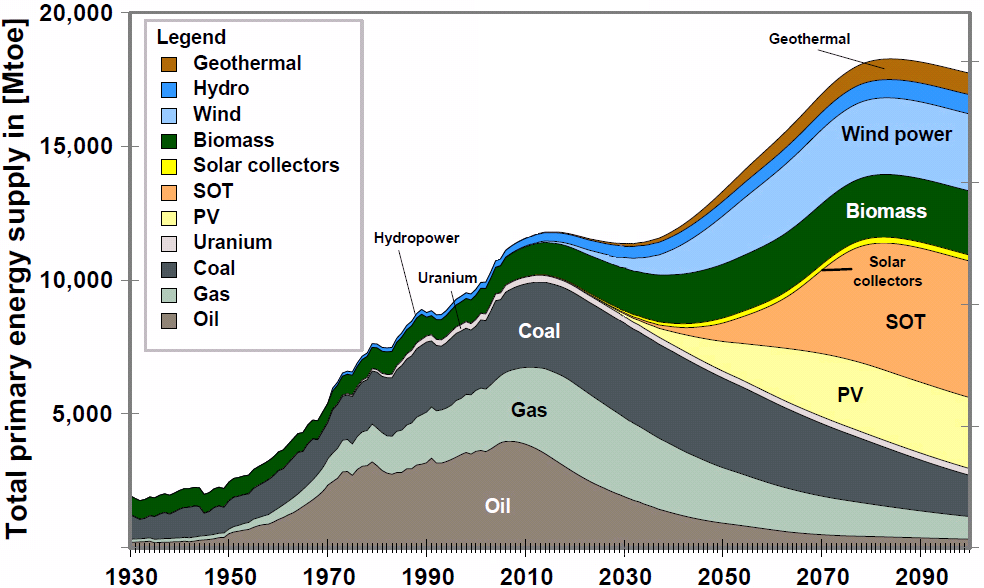 [Speaker Notes: © 2006 By Timothy K. Lund]
Topic 8: Energy, power, climate change8.6 Global warming
Outline some of the mechanisms that may increase the rate of global warming. 	
Another mechanism would be the decreased albedo caused by melting ice caps. Ice and snow have the highest albedo (0.6) of any terrestrial landscape. Less light would be reflected by snow and ice and more would be absorbed.
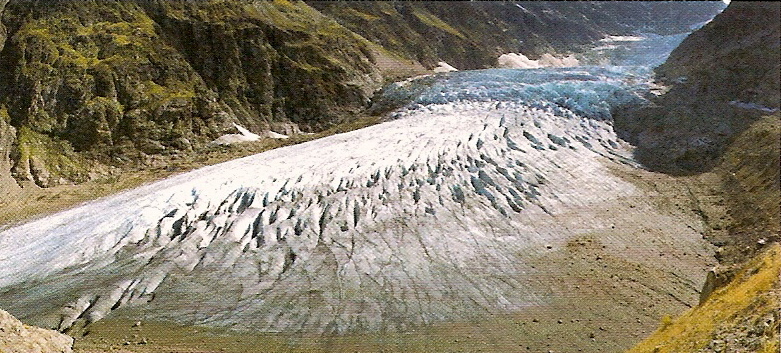 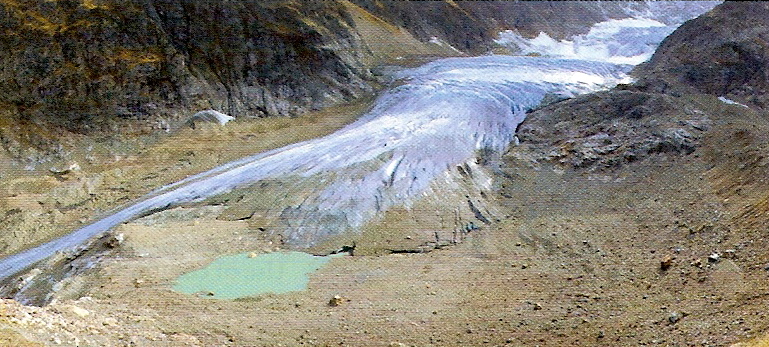 Anecdotal evidence - Observations of changes in the environment in our lifetimes...
[Speaker Notes: © 2006 By Timothy K. Lund]
Topic 8: Energy, power, climate change8.6 Global warming
Outline some of the mechanisms that may increase the rate of global warming. 	
Deforestation is                                also a factor. Forests                             are active carbon sinks,                        removing CO2 from the                            atmosphere during                            respiration.
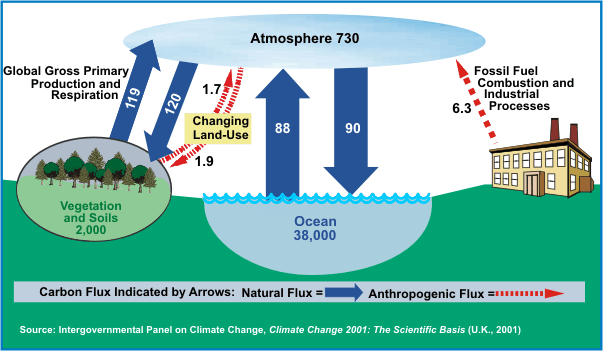 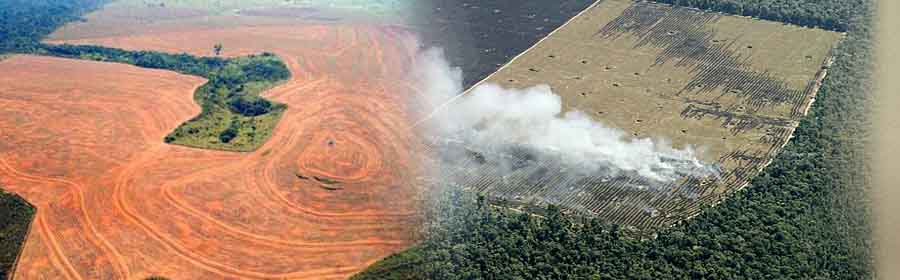 [Speaker Notes: © 2006 By Timothy K. Lund]
Topic 8: Energy, power, climate change8.6 Global warming
8.6.6	Define coefficient of volume expansion.	
8.6.7	State that one possible effect of the enhanced greenhouse effect is a rise in mean sea level.	
8.6.8	Outline possible reasons for a predicted rise in mean sea level.
[Speaker Notes: © 2006 By Timothy K. Lund]
expansion due to ∆T
V = V0T
Topic 8: Energy, power, climate change8.6 Global warming
Define coefficient of volume expansion.	
Substances E X P A N D as they are warmed up according to the equation
	
where	 is the coefficient of volume expansion.
The formula shows that the change in                volume of an object is proportional                 to its original volume times the                     temperature change.
This formula works for both solids                 and liquids.
[Speaker Notes: © 2006 By Timothy K. Lund]
Topic 8: Energy, power, climate change8.6 Global warming
State that one possible effect of the enhanced greenhouse effect is a rise in mean sea level.
As the ocean warms up its seawater expands, taking up more volume. Thus global warming will cause the sea level to rise.
Furthermore as Earth warms up, landlocked glaciers will melt, adding to the                   rise in sea level.
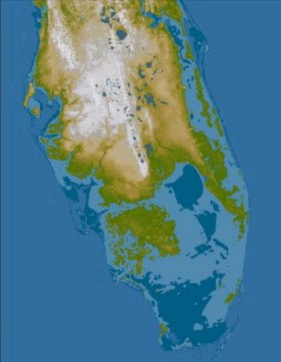 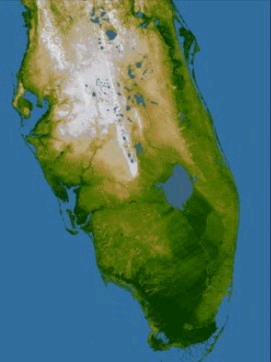 FYI
During ice ages when the land ice is enhanced by continental-sized glaciers, the sea level can decrease by 100 meters!
The ice melt we are most concerned most with, in terms of present-day sea level rise, is glaciers and the Antarctic ice shield.
[Speaker Notes: © 2006 By Timothy K. Lund]
Topic 8: Energy, power, climate change8.6 Global warming
8.6.9	Identify climate change as an outcome of the enhanced greenhouse effect.	
8.6.10 Solve problems related to the enhanced greenhouse effect.	Problems could involve volume expansion, specific heat capacity and latent heat.
Done!
[Speaker Notes: © 2006 By Timothy K. Lund]
expansion due to ∆T
V = V0T
Topic 8: Energy, power, climate change8.6 Global warming
Solve problems related to the enhanced greenhouse effect.
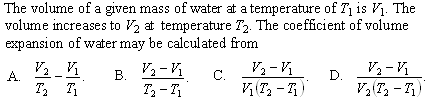 From the formula we can solve for :
 = V / V0T = (V2-V1)/V1(T2-T1).
[Speaker Notes: © 2006 By Timothy K. Lund]
Topic 8: Energy, power, climate change8.6 Global warming
Solve problems related to the enhanced greenhouse effect.
PRACTICE: The land ice sheet consists of landlocked glaciers (in mountains) and the Antarctic ice shield. The north polar ice sheet is over water (floating). Explain why melting the north polar ice shield does not                  change the sea level, whereas                      melting the Antarctic ice shield                     does.
SOLUTION:
A floating object displaces water                  equal to its weight.
Thus when floating ice becomes                   water, it just fills in the space                    in the ocean it already took up                      and doesn’t change its depth.
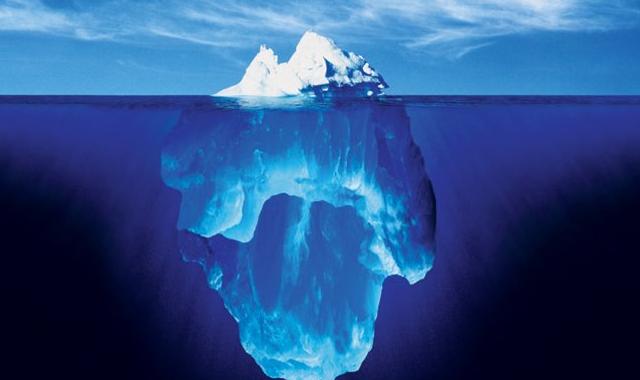 [Speaker Notes: © 2006 By Timothy K. Lund]
Topic 8: Energy, power, climate change8.6 Global warming
Solve problems related to the enhanced greenhouse effect.
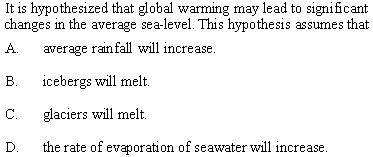 [Speaker Notes: © 2006 By Timothy K. Lund]
Topic 8: Energy, power, climate change8.6 Global warming
8.6.11 Identify some possible solutions to reduce the enhanced greenhouse effect.	
 -Increase power production efficiency.
 -Replace coal and oil with natural gas. 
 -Use combined heating and power systems (CHP). 
 -Use renewable energy and nuclear power. 
 -Use CO2 capture and storage. 
 -Use hybrid vehicles.
[Speaker Notes: © 2006 By Timothy K. Lund]
Topic 8: Energy, power, climate change8.6 Global warming
8.6.12 Discuss international efforts to reduce the enhanced greenhouse effect.	
-Intergovernmental panel on climate change (IPCC), 
-Kyoto Protocol, 
-Asia-Pacific Partnership on Clean Development and Climate (APPCDC).
[Speaker Notes: © 2006 By Timothy K. Lund]